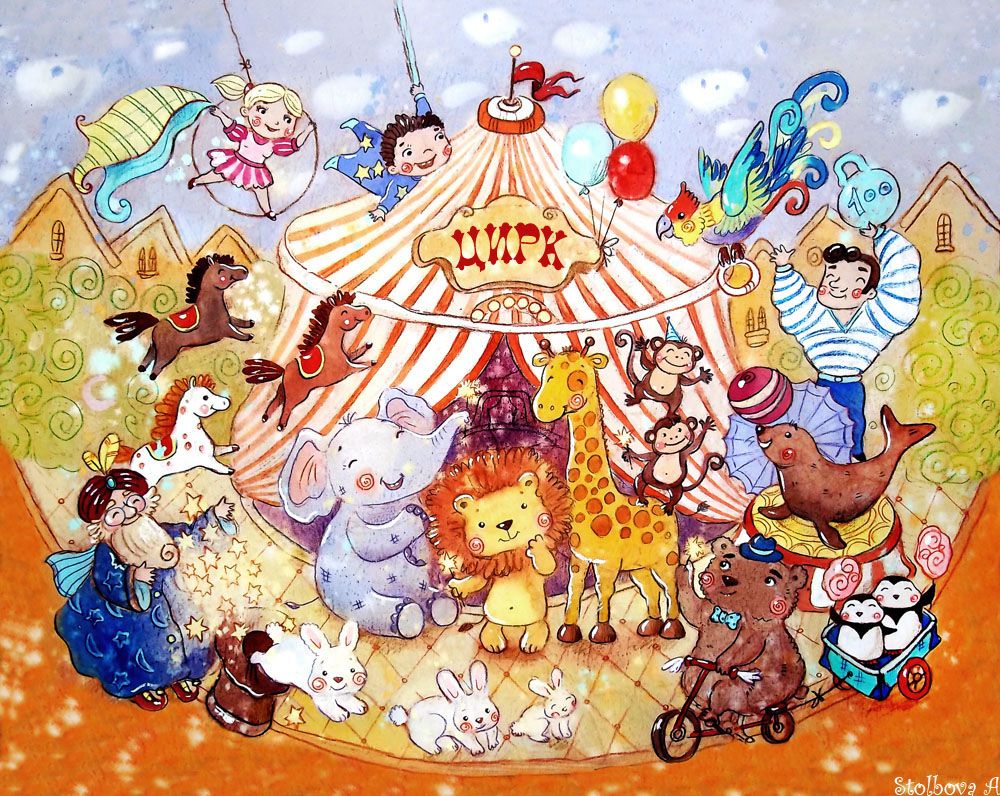 Выполнила: воспитатель д/с №5
 Баринова Альбина Александровна
Путешествие в цирк!
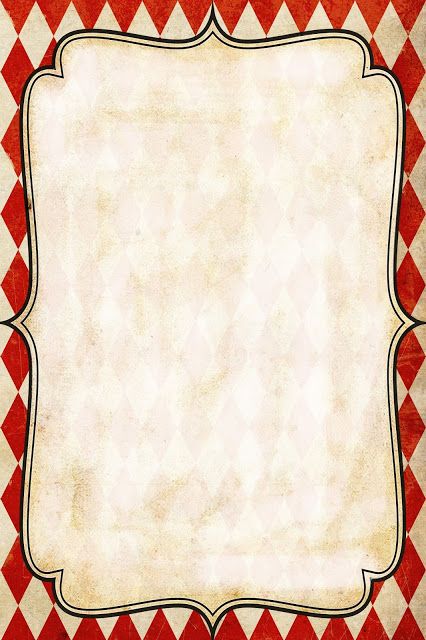 Все глядят на серединуВ середине — волшебство:Там чудак зайчишку вынулИз кармана своего.Там под купол танцовщицаУлетела, как синица.Там собачки танцевали…Вы, конечно, там бывали.(Цирк)
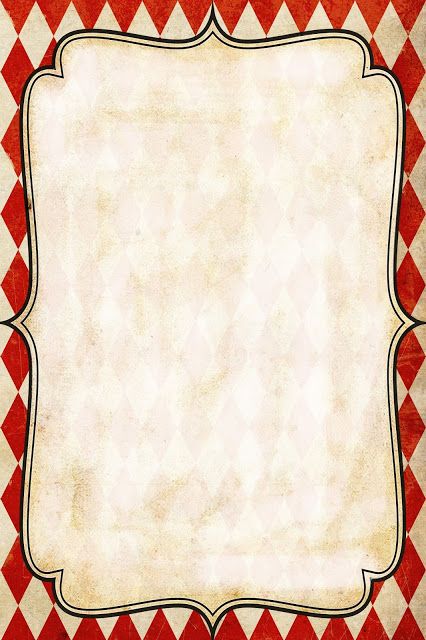 Первые стационарные цирки появились в Древнем Риме, и представляли собой эллипсовидную арену огромного размера с трибунами, располагавшимися по трем сторонам овала
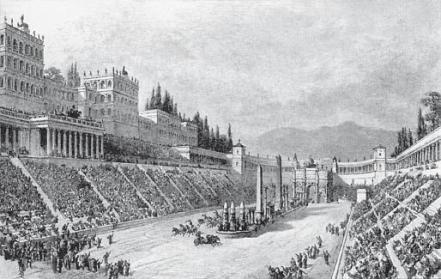 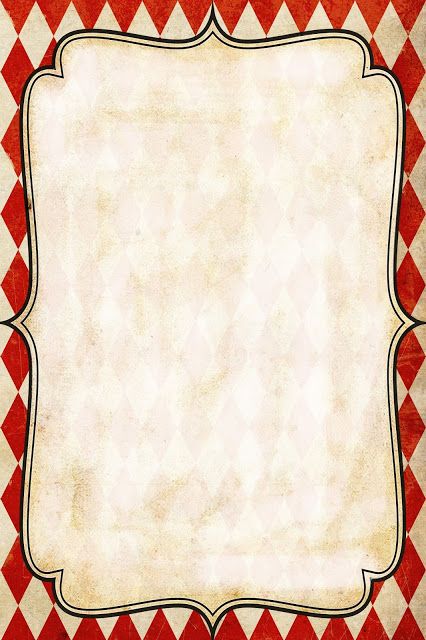 Что необычного в здании цирка?Столы вместо кресел? Иль в куполе дырка?Да нет же! Смотрите, здесь чудная сцена!Она круглой формы! Что это?..(Арена)
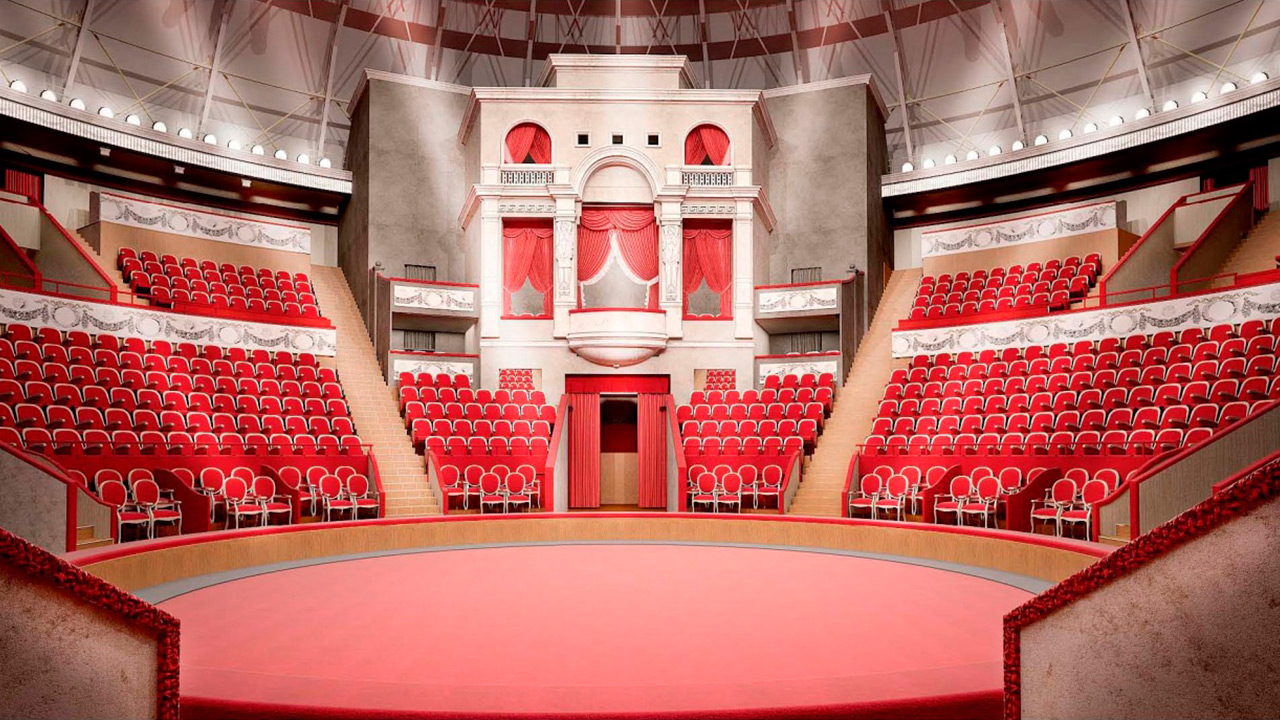 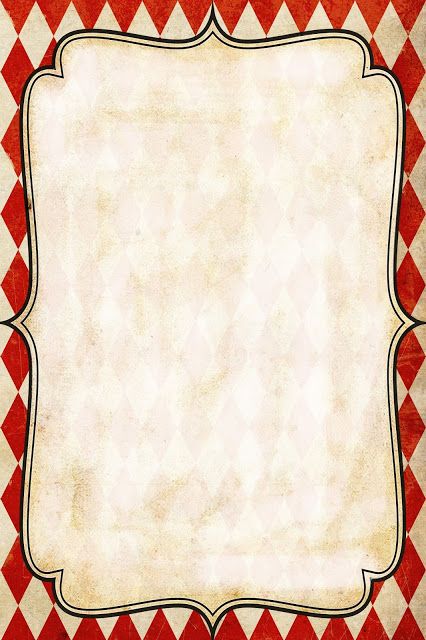 Они не птицы, но летают,В знакомом тебе цирке выступают.Сначала на арене трюки показывают,А потом под купол взлетают.(Воздушные акробаты)
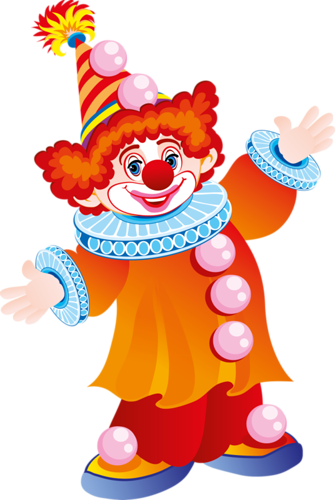 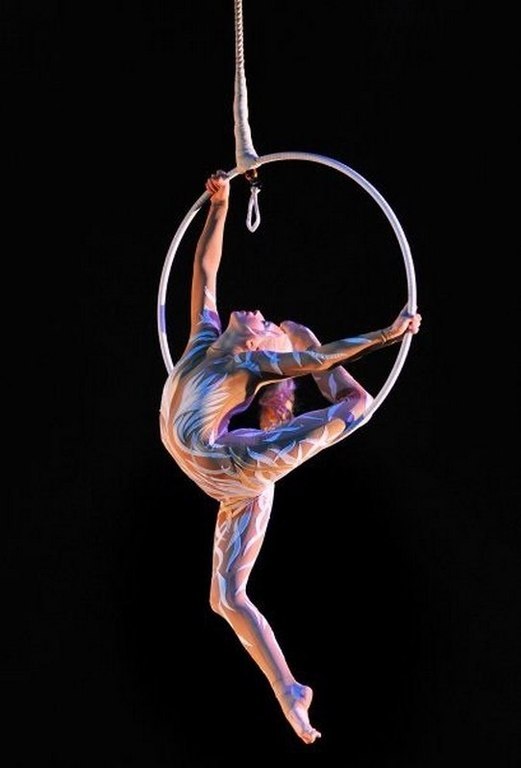 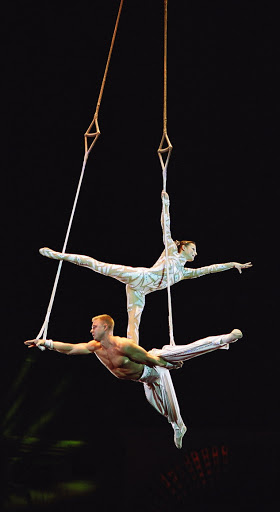 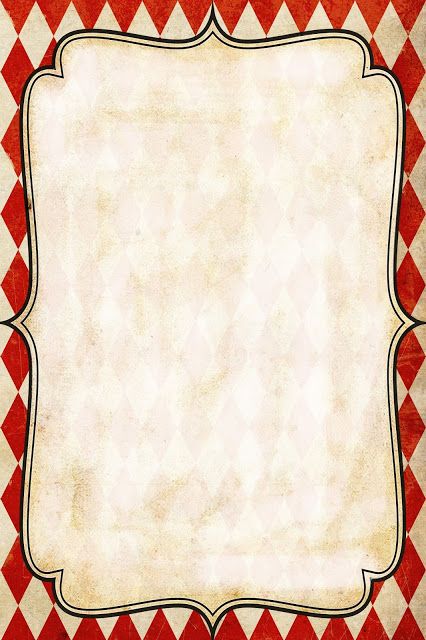 С шестом идет наперевесОн по канату лихо.Вдруг замолчал конферансьеИ в зале стало тихо…Шквал аплодисментов вызвал вдругБлестяще выполненный трюк.(Канатоходец)
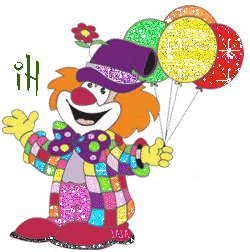 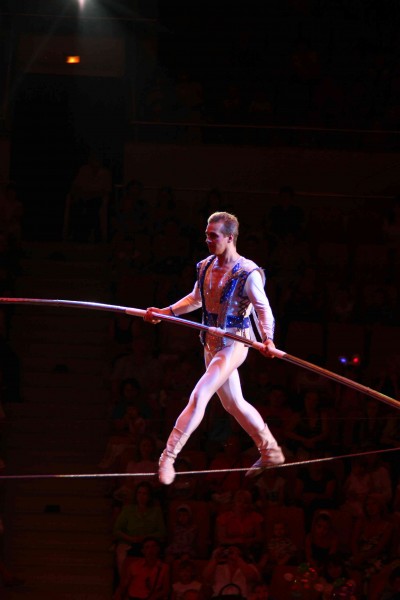 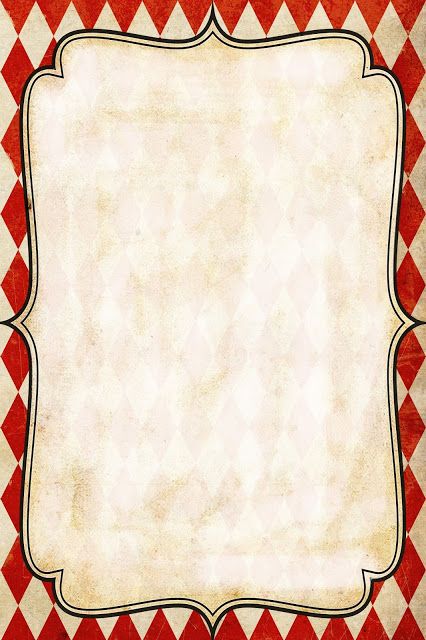 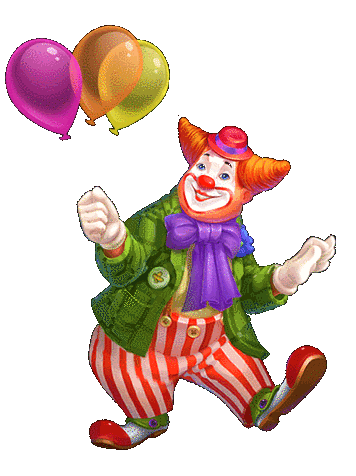 Палочкой помашет —Хищники пляшут.Нахмурит лицо —Лев прыгнет в кольцо.Он что, регулировщик?Нет, это … .(Дрессировщик)
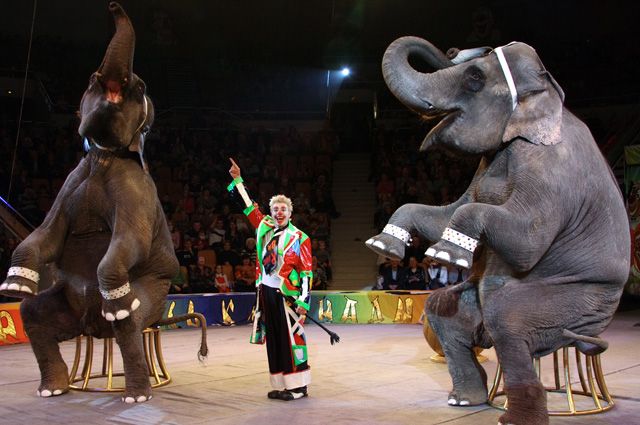 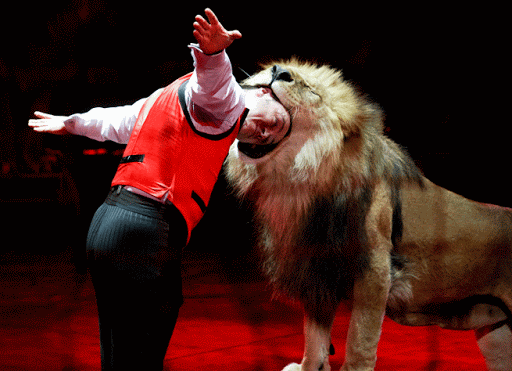 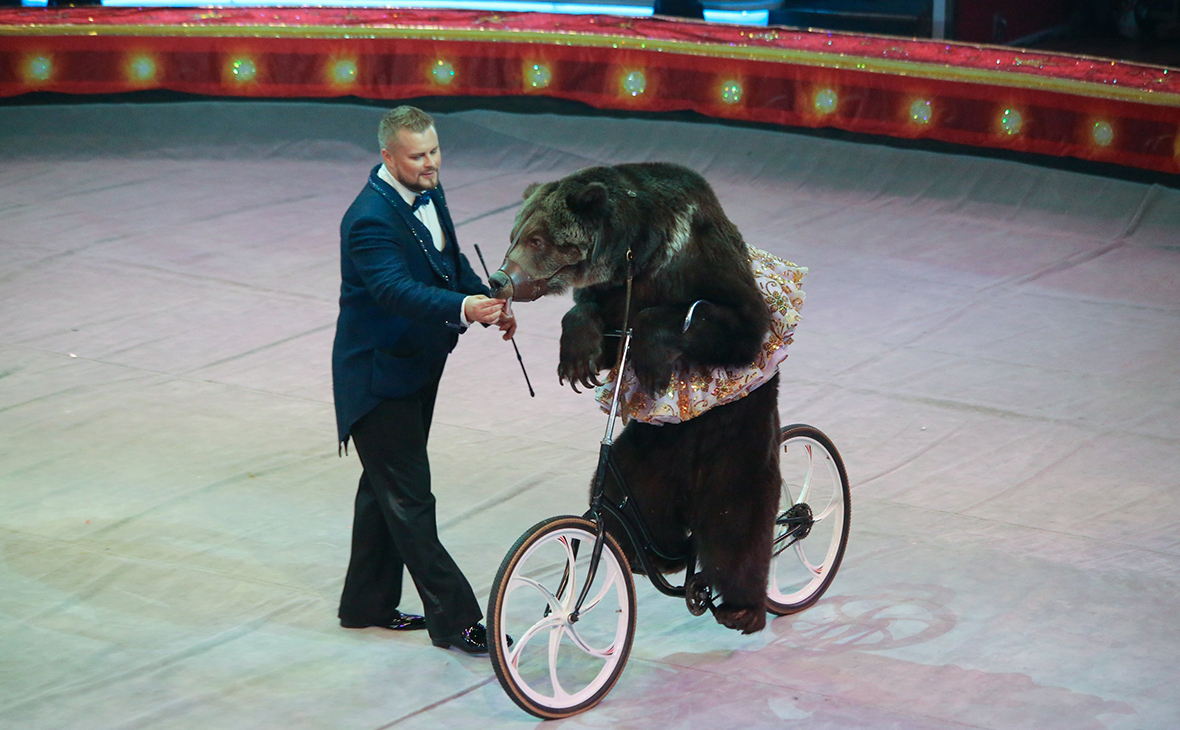 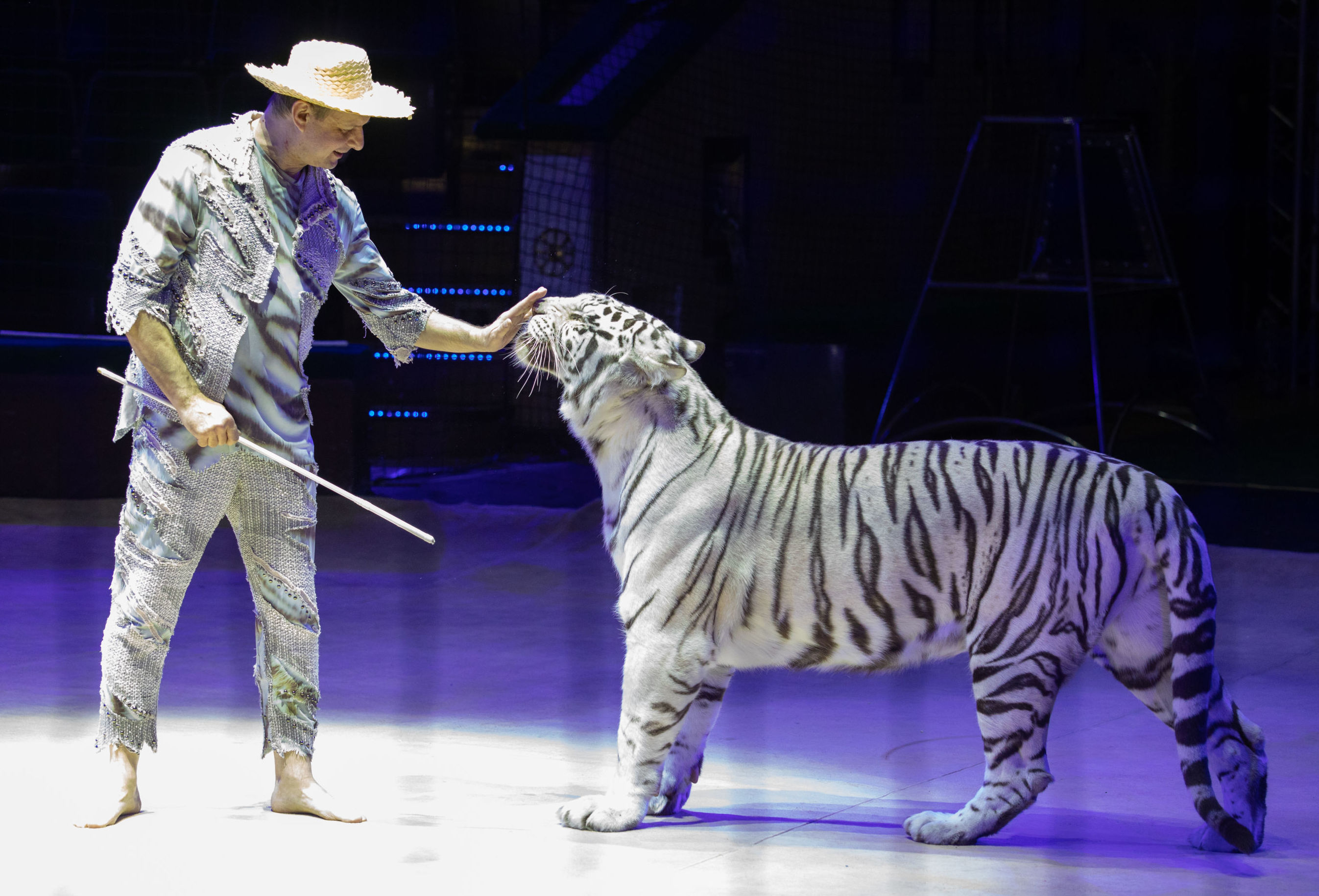 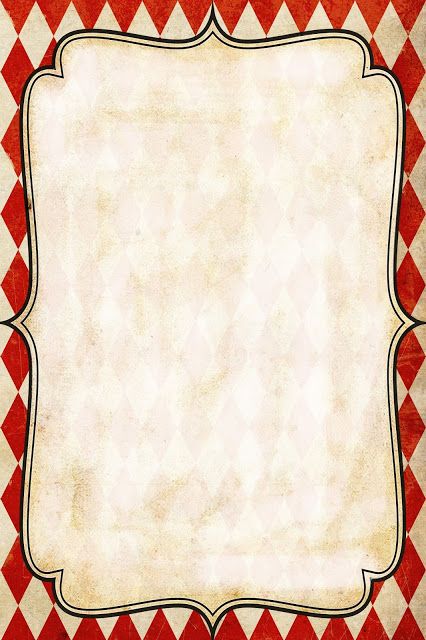 У него в горшке змея,А в руках свирель,Дует он в неё не зря,Заклинает змей!Кто это?..(Факир)
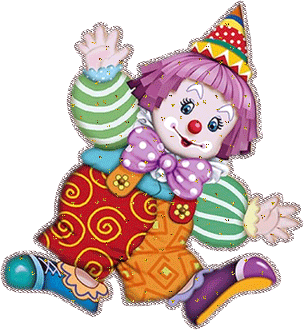 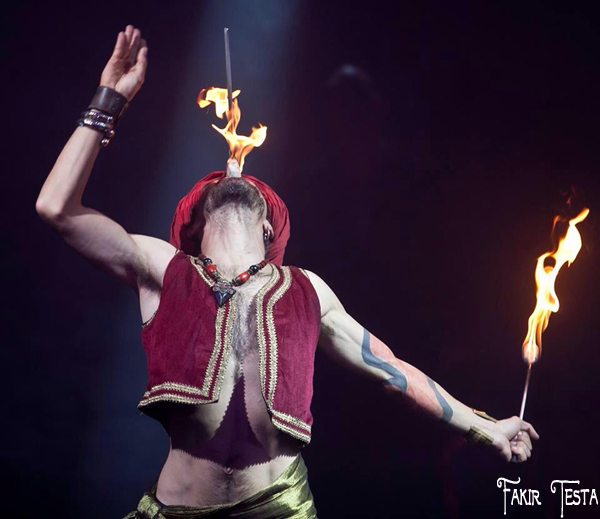 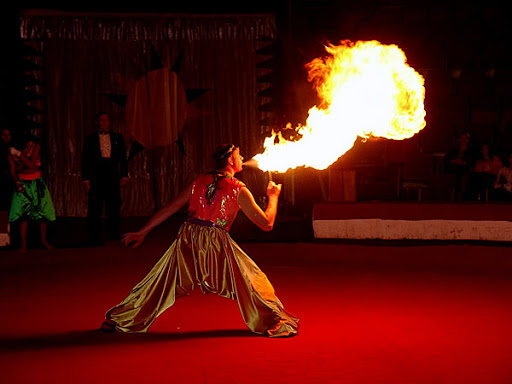 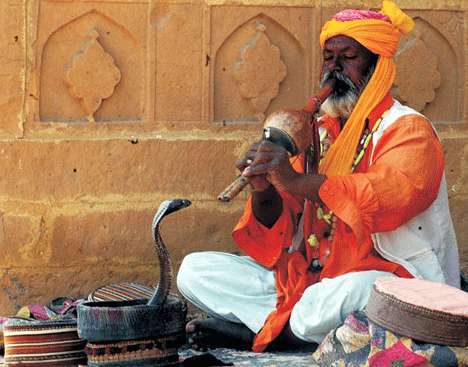 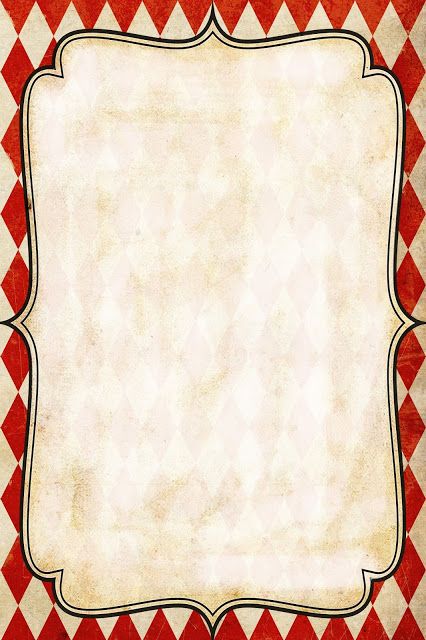 В воздух он мячи кидает.Знаем точно: все поймает,Не уронит ни один,В цирке он такой один.(Жонглер)
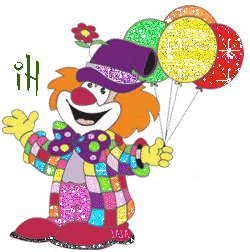 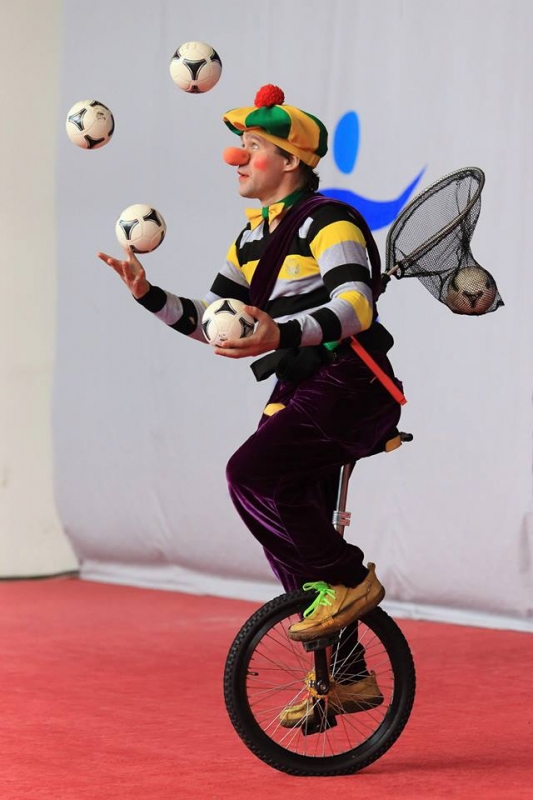 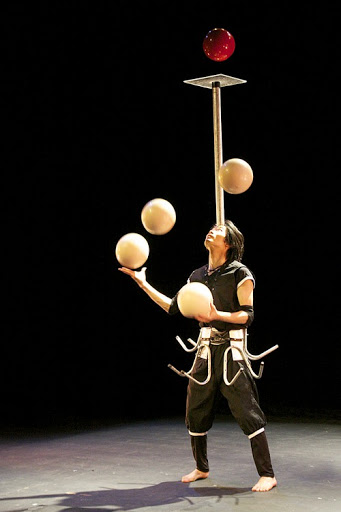 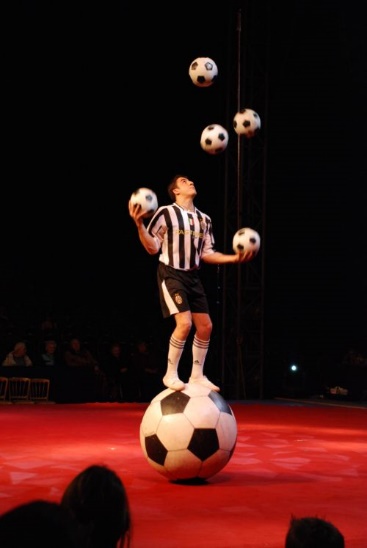 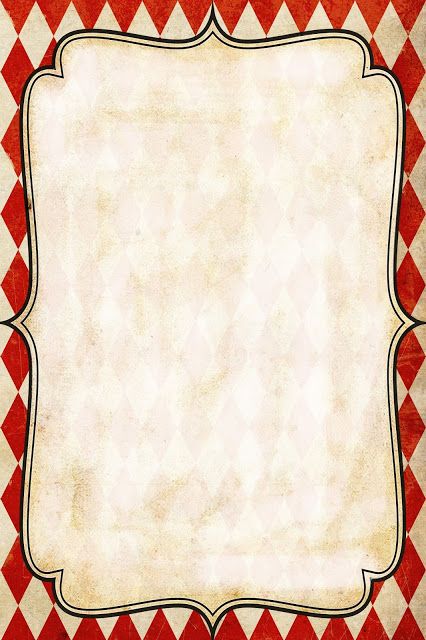 Он под куполом летаетУ ребят над головой.По канату прошагает.Может выгнуться дугой.Будет прыгать, кувыркаться,Ловко сядет на шпагат.Здесь не трудно догадатьсяОн умелый … .(Акробат)
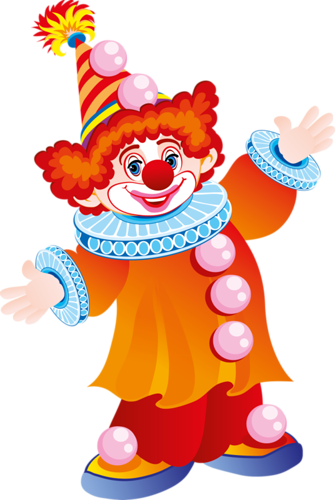 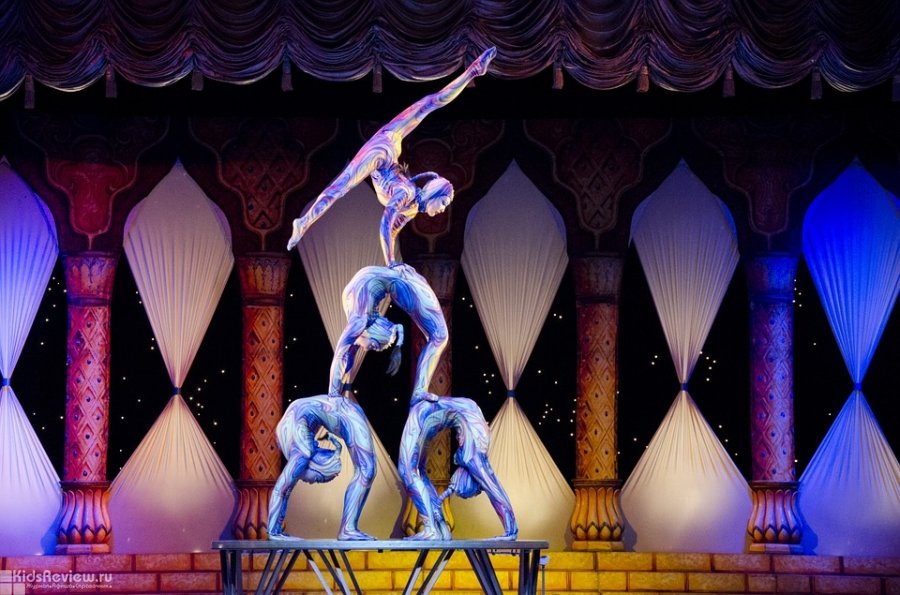 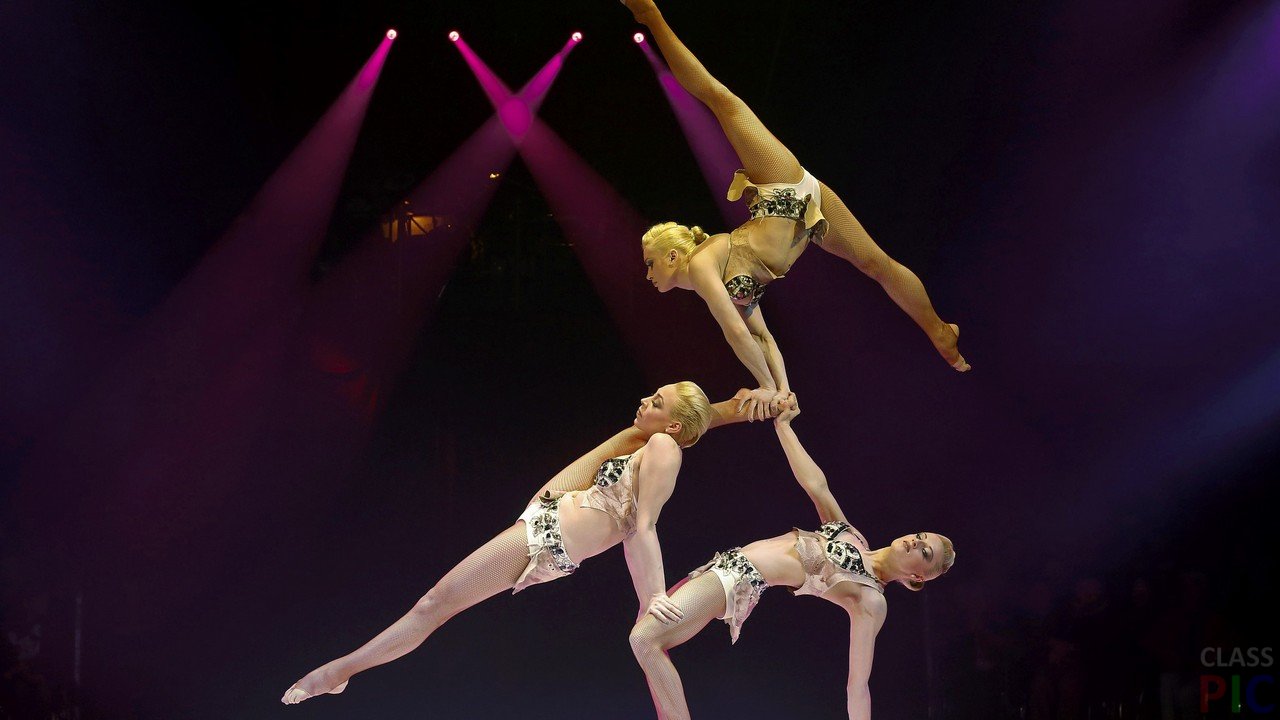 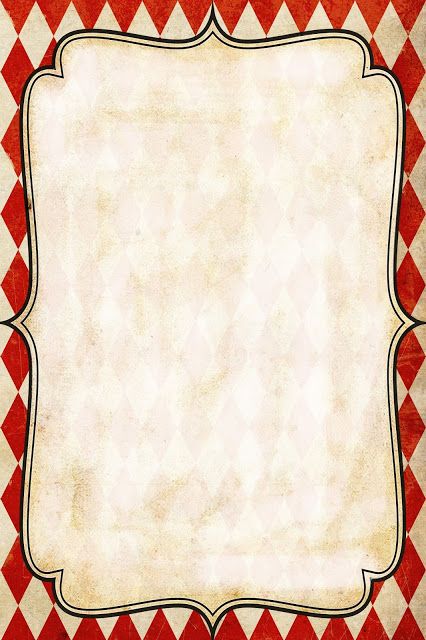 Волшебник, маг и чародей,Любимец взрослых и детей.Едва он палочкой взмахнетИ чудо вдруг произойдет.(Фокусник)
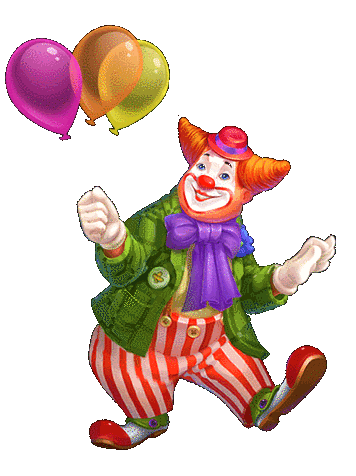 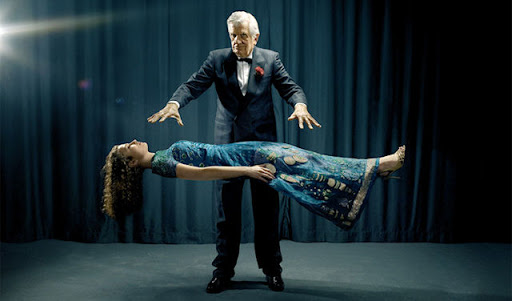 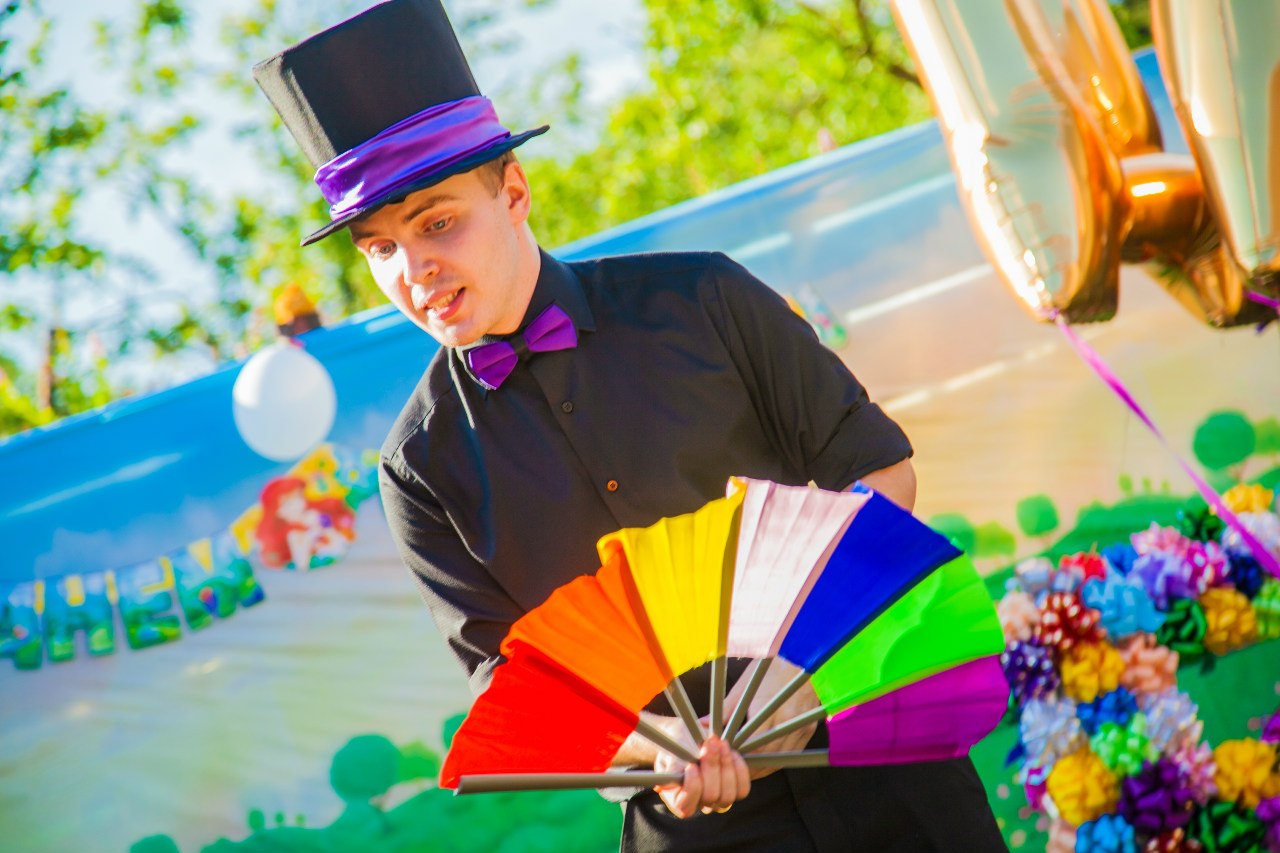 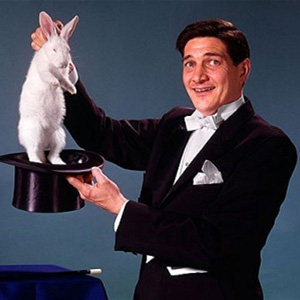 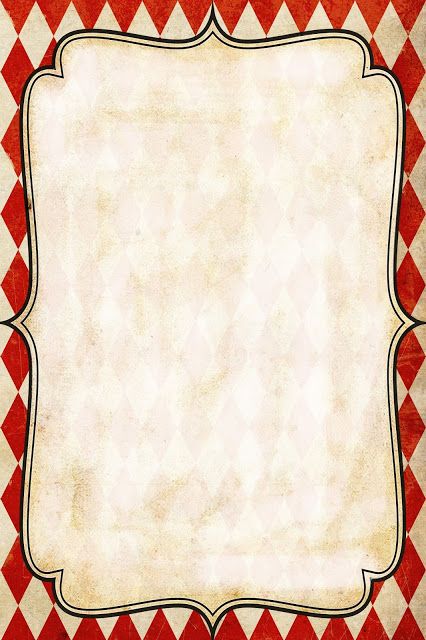 Я люблю смешить людей,А особенно детей.Выйти на манеж я рад,Чтоб повеселить ребят.В цирке встретить меня можно,Догадались, кто я?..(Клоун)
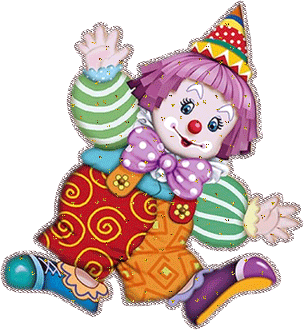 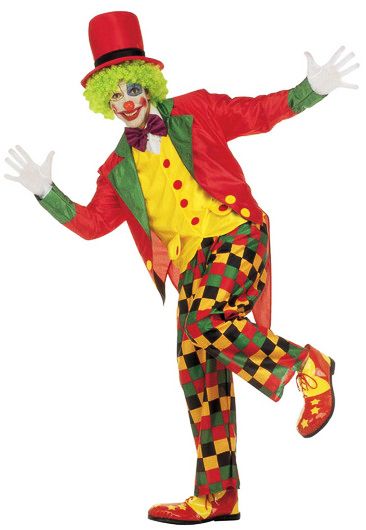 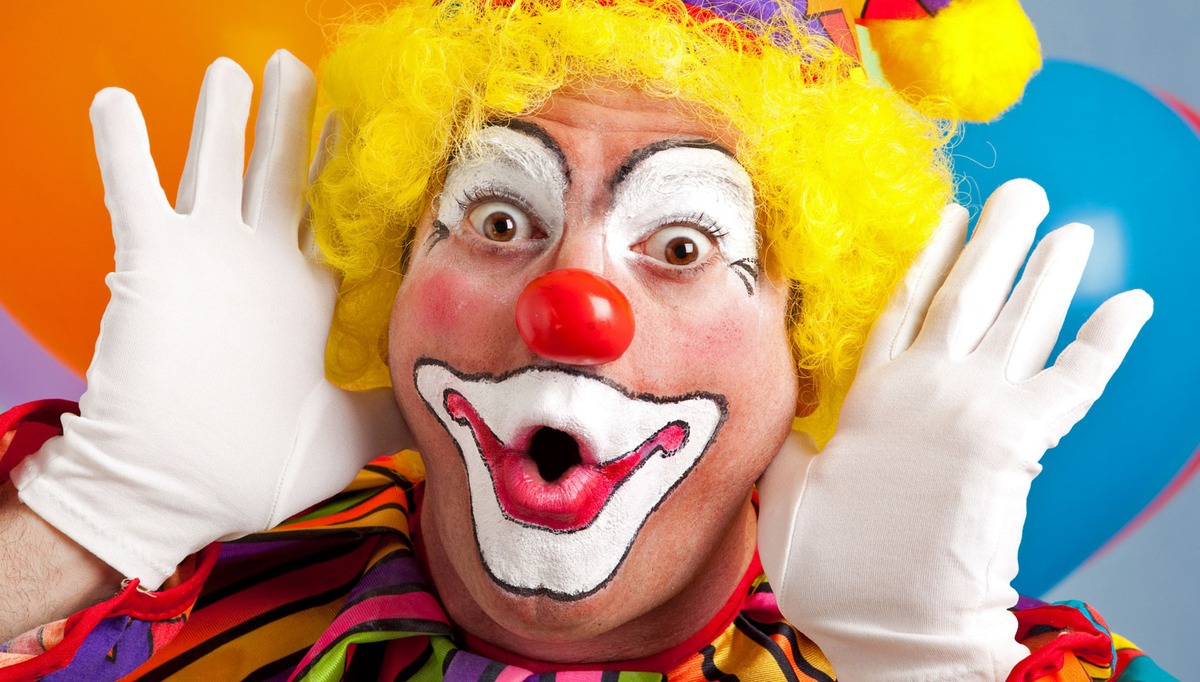 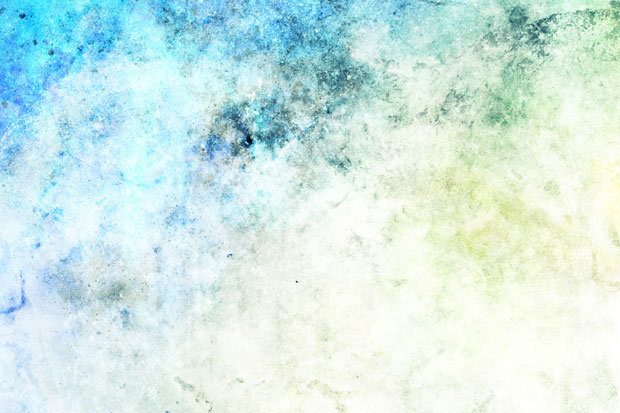 Игра «Я»
Попрошу тех, кто любит игры и шутки, говорить громко - Я!
- Кто любит игры?
- Кто любит мультики?
- Жевательные резинки?
- Стирательные резинки?
- А корзинки?
- А кто любит пирожное?
- А мороженое?
- А шоколад?
- А мармелад?
- А кто любит клад?
- А когда ругают?
- Кто любит загорать?
- Кто любит кушать?
- Купаться в грязной луже?
- Кто не моет уши?
- А кто любит петь?
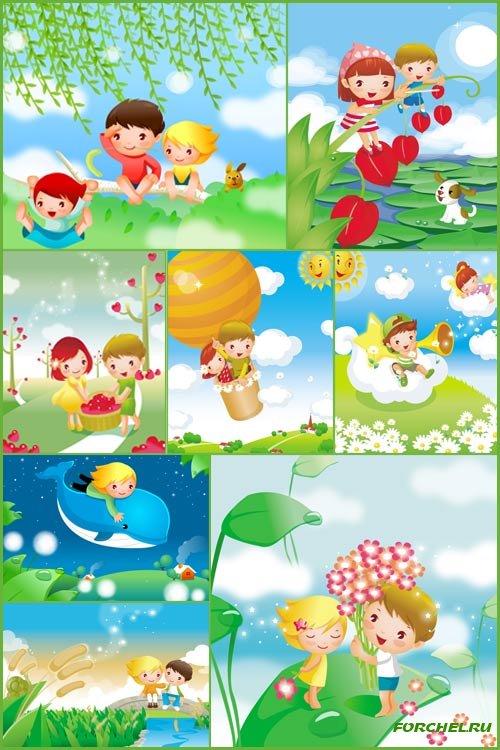 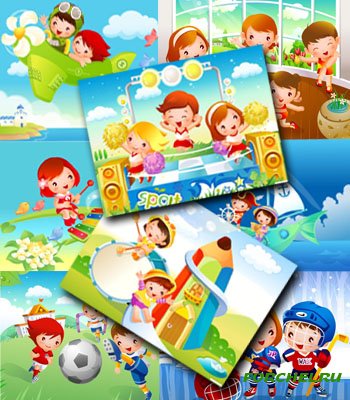 Спасибо за внимание!
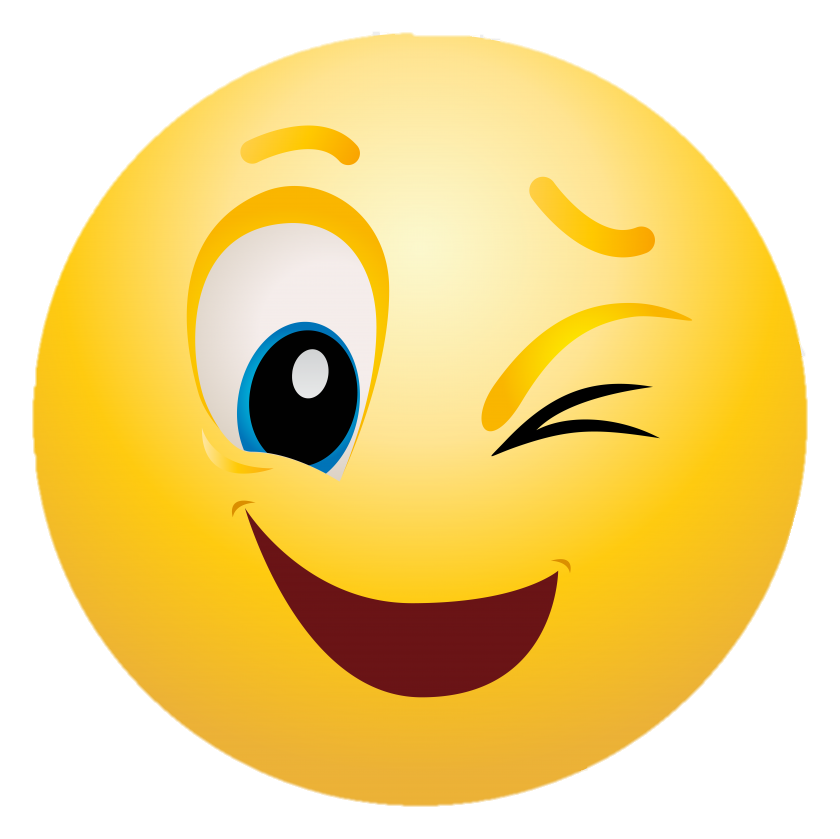